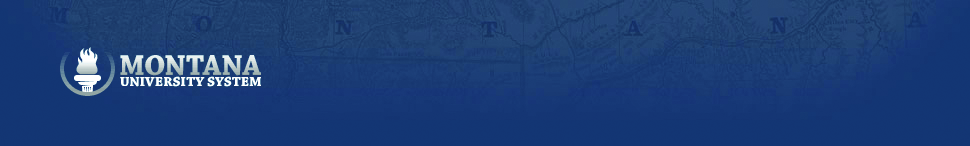 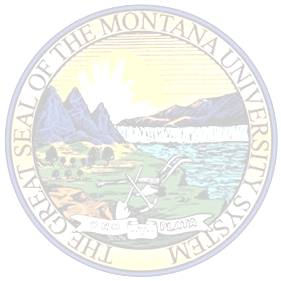 Student Affairs Update
Board of Regents Meeting
November 21, 2013
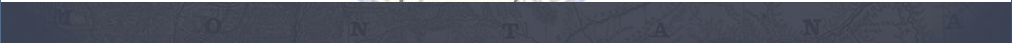 ARSA/Student Affairs Functional Areas and Components
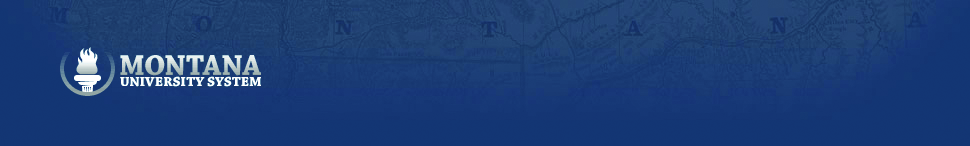 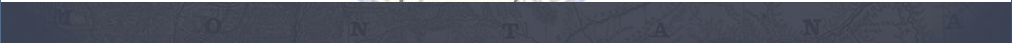 Focus of Student Affairs Officers
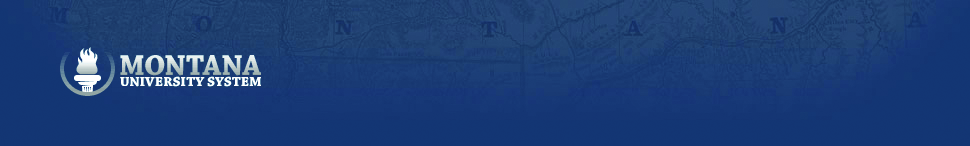 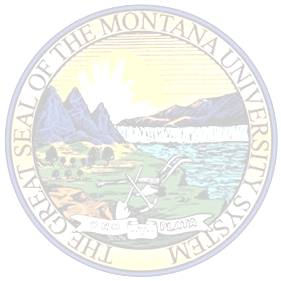 Sexual Assault
Affordability 
Performance-based Funding
Veterans Initiative
Financial Aid
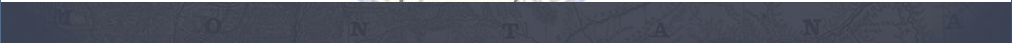 [Speaker Notes: Development and sharing of campus policies and procedures to provide a consistent approach throughout the system]
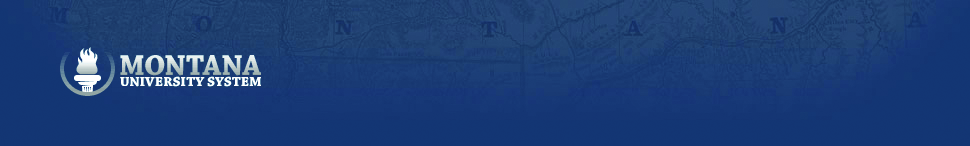 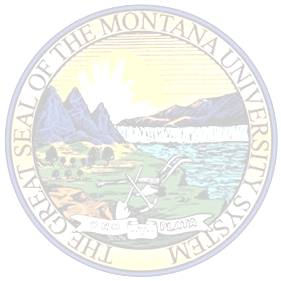 Questions?
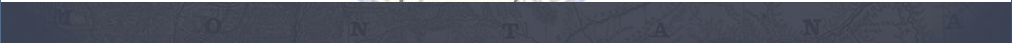